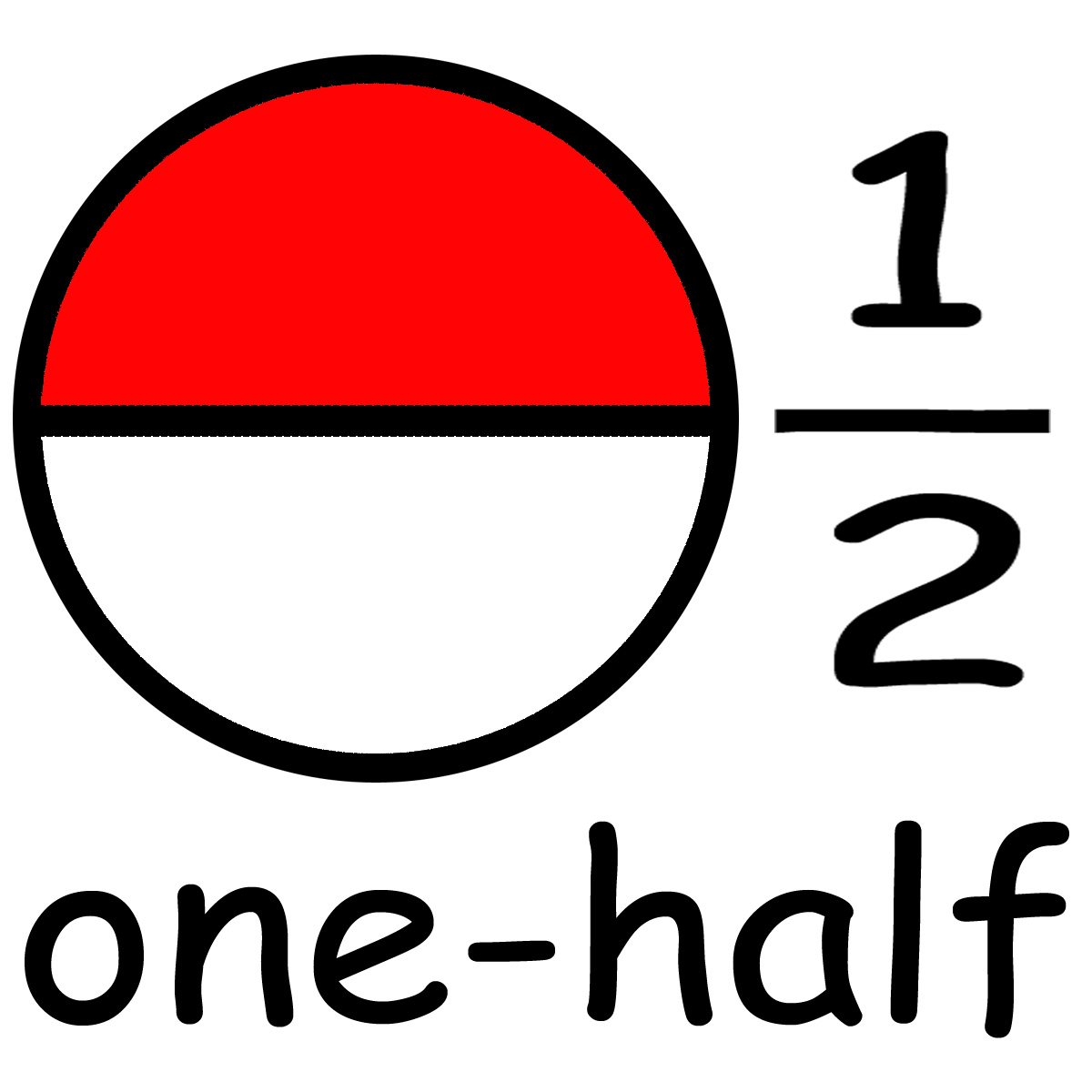 Fraction Fun!
By: Nancy Wilson
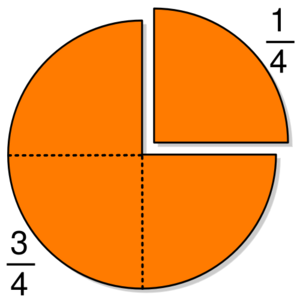 GLCEs
N.ME.02.18 Recognize, name, and represent commonly used unit fractions with denominators 12 or less; model 1/2, 1/3, and ¼ by folding strips.
N.ME.02.19 Recognize, name, and write commonly used fractions: 1/2 , 1/3 , 2/3 , 1/4 , 2/4 , 3/4 .
What is a fraction?
A fraction is a way to show how something is divided into equal parts.
1
2
3
4
2
3
6
7
Numerator
The numerator is the number on top of the fraction. 

It tells you how many parts of the fraction are shaded in.
1
5
Numerator
Denominator
The denominator is the number on the bottom of the fraction. 

The denominator shows how many total parts there are in the fraction.
1
5
Denominator
Quick Quiz
Click on the numerator.
4
5
Great Job!
Try 
Again
Quick Quiz!
Click on the denominator
3
6
Great Job!
Try 
Again
Examples of fractions
1
2
1 part shaded
2 parts all together
1
4
What fraction is shaded?
1

3
2

4
Try 
Again
Great Job!
Which fraction is shaded?
3

4
1

4
Great Job!
Try 
Again
Which picture matches the fraction?
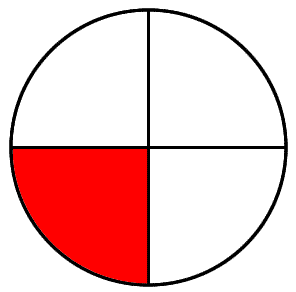 1
4
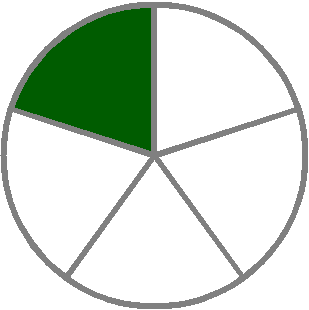 Great Job!
Try 
Again
Which picture matches the fraction?
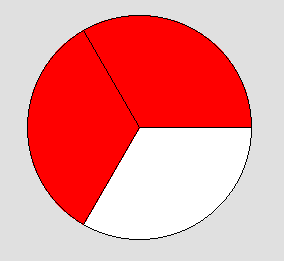 2
3
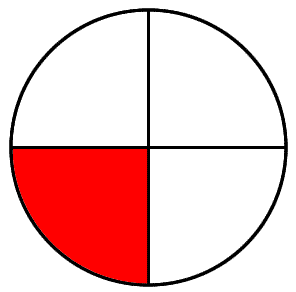 Great Job!
Try 
Again
Great job learning about fractions!